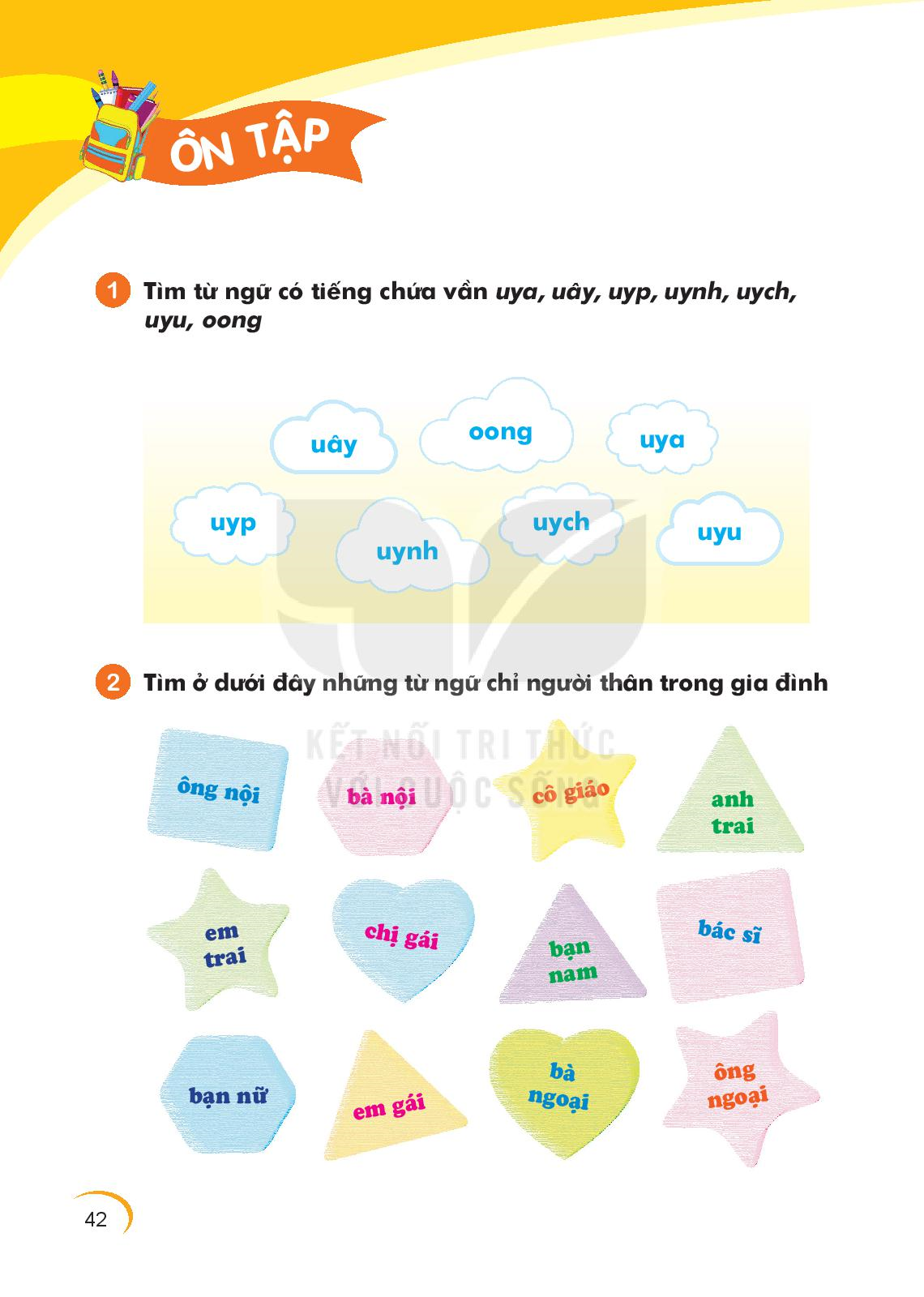 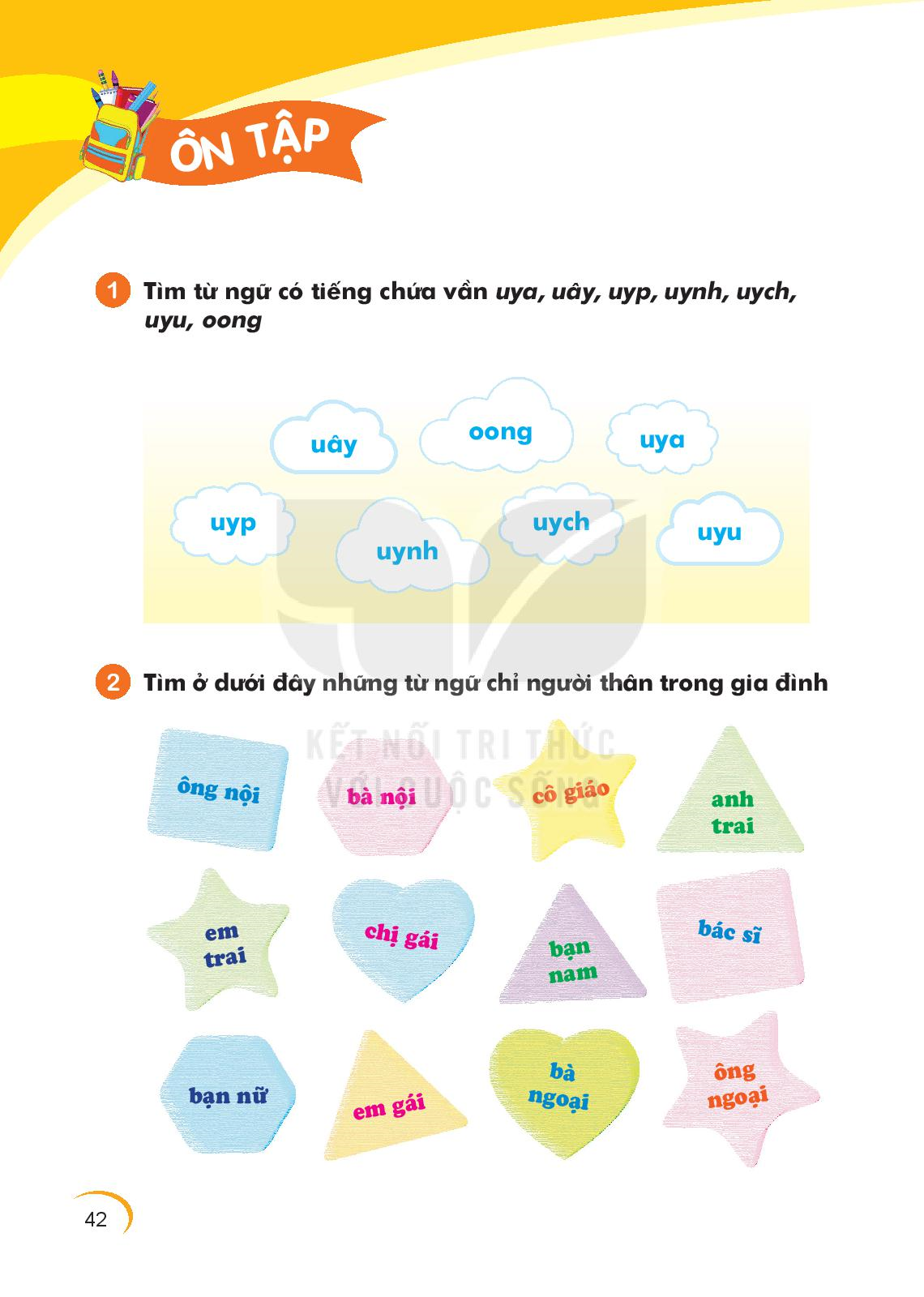 uya
giấy pơ -luya
phéc-mơ-tuya
đêm khuya
uây
quên khuấy
khuây khỏa
ngoe nguẩy
oong
ba toong
boong tàu
cái xoong
uyp
đèn tuýp
uynh
khuỳnh tay
huỳnh huỵch
phụ huynh
uych
ngã uỵch
huých tay
huỳnh huỵch
uyu
khuỷu tay
ngã khuỵu
khúc khuỷu
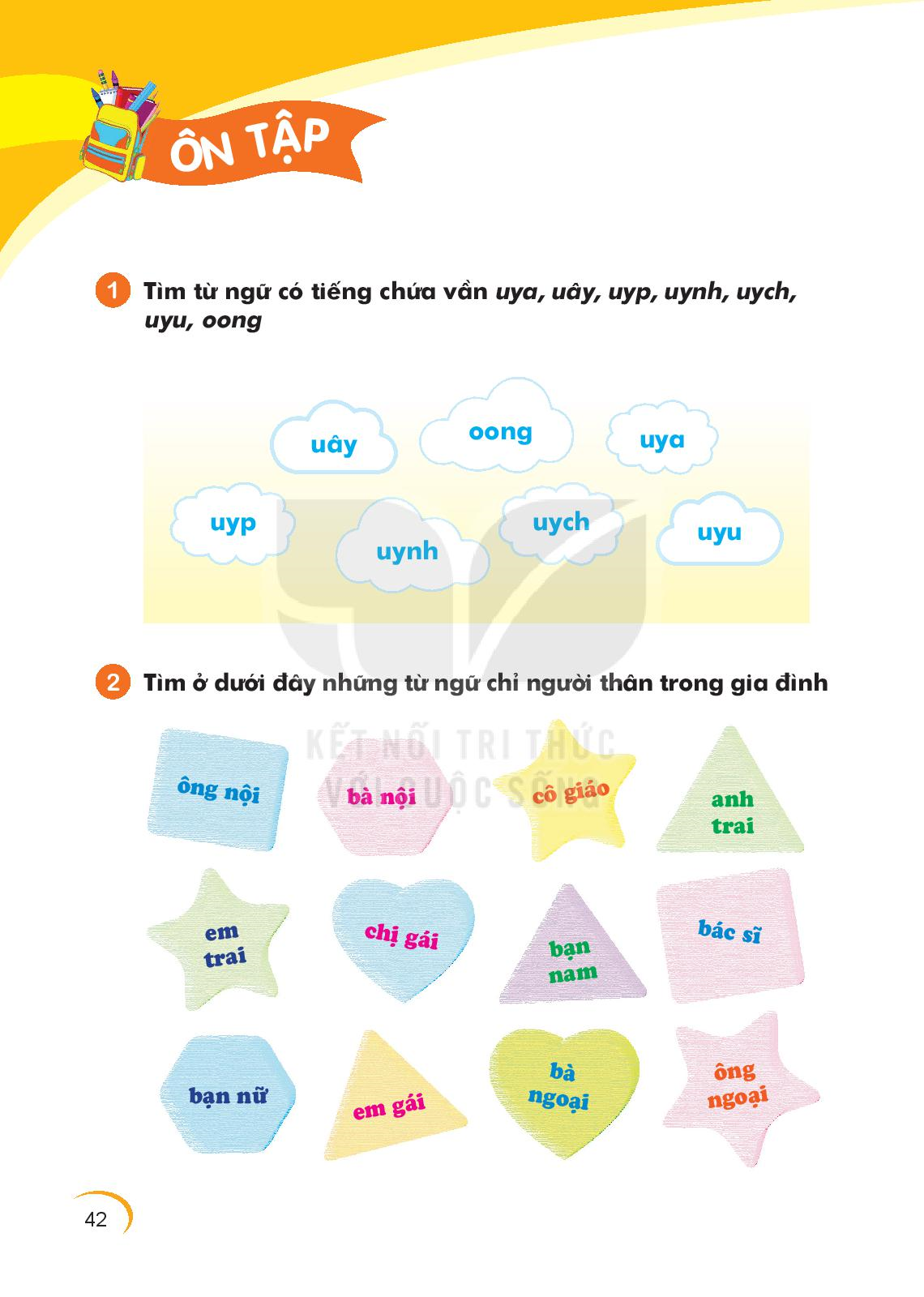 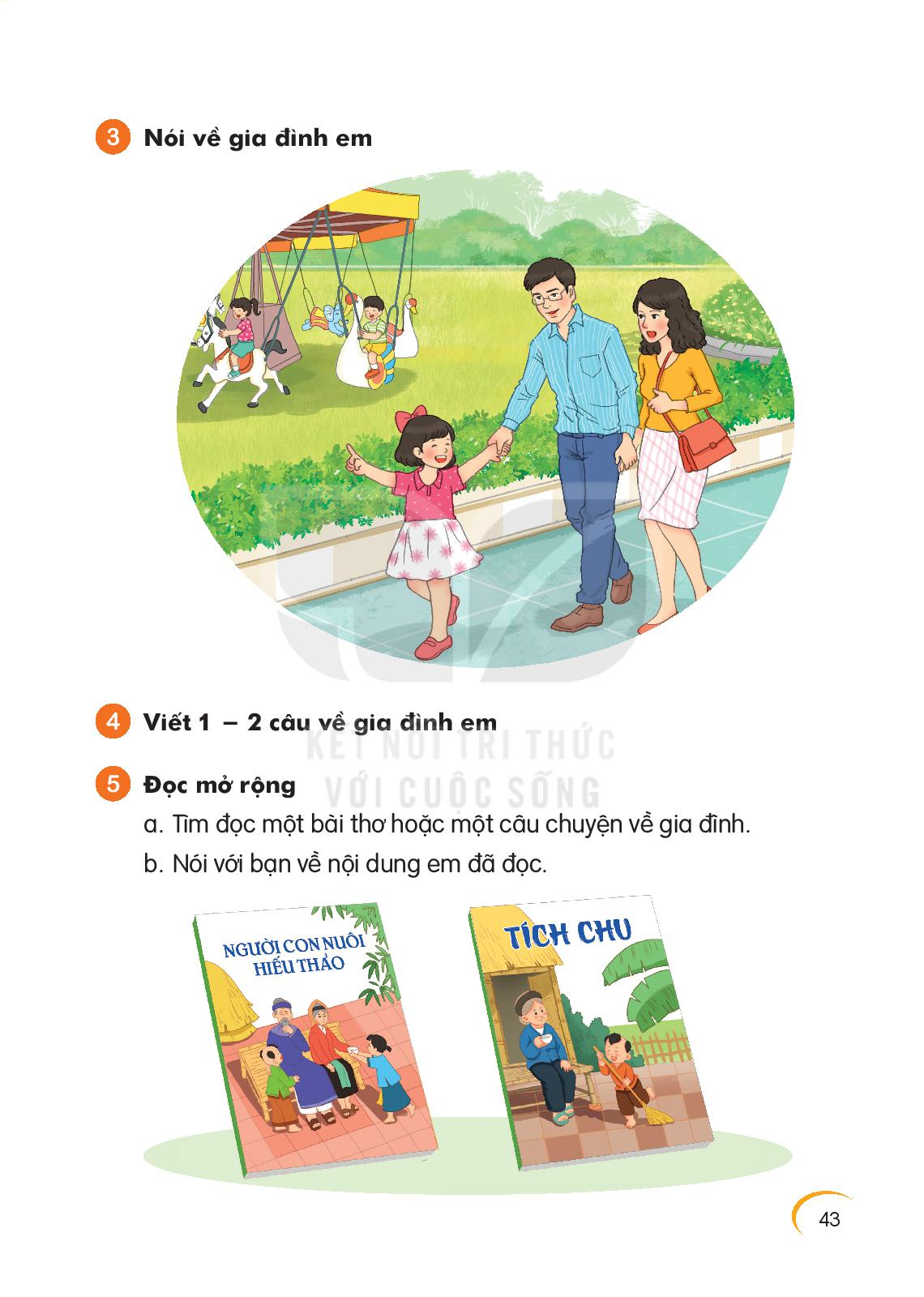 Gia đình em có mấy người? Đó là những ai?
Mỗi người trong gia đình làm nghề gì?
Em thường làm gì cùng mọi người trong gia đình?
Tình cảm của em đối với gia đình thế nào?
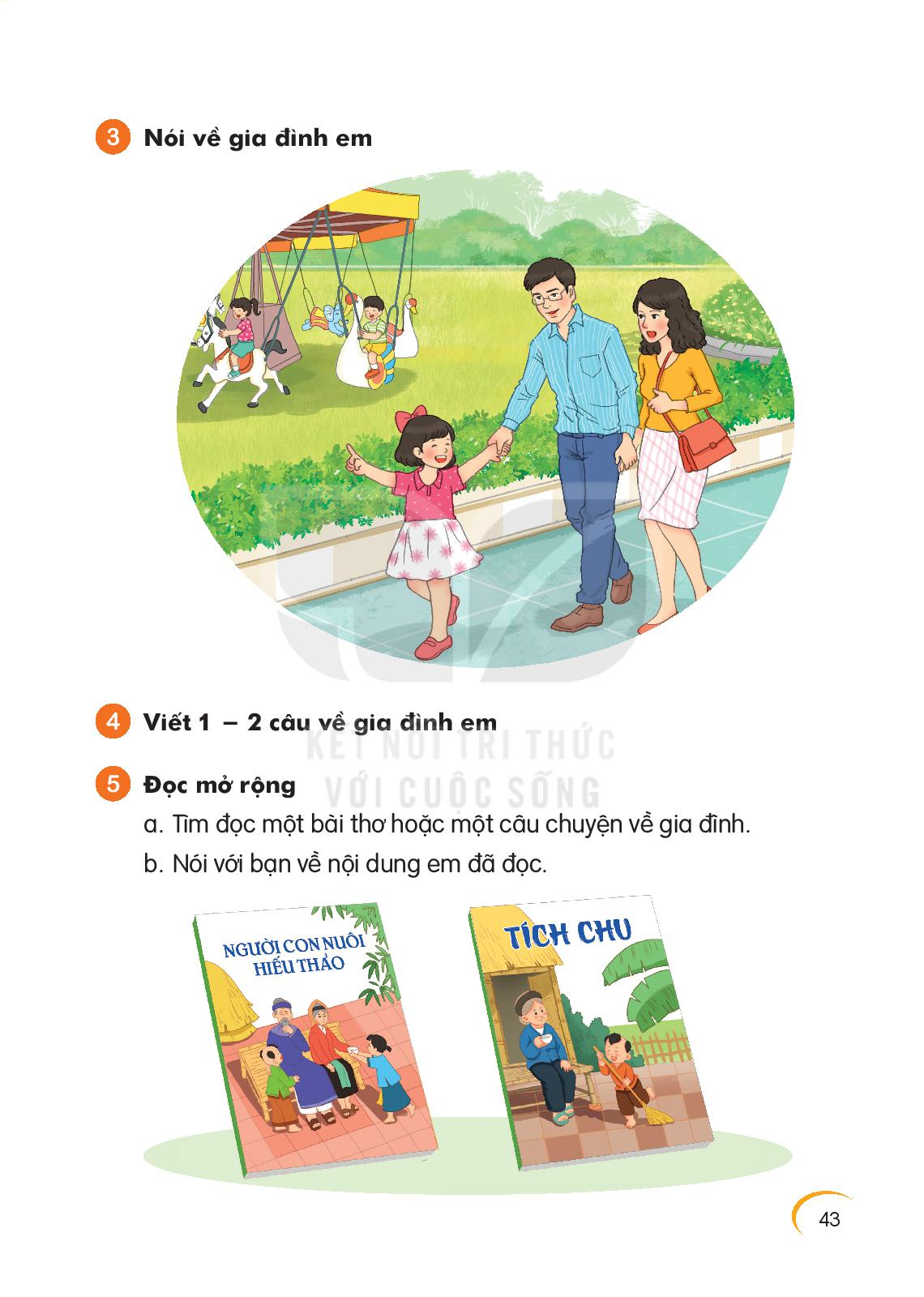